SAWTELL PUBLIC SCHOOL
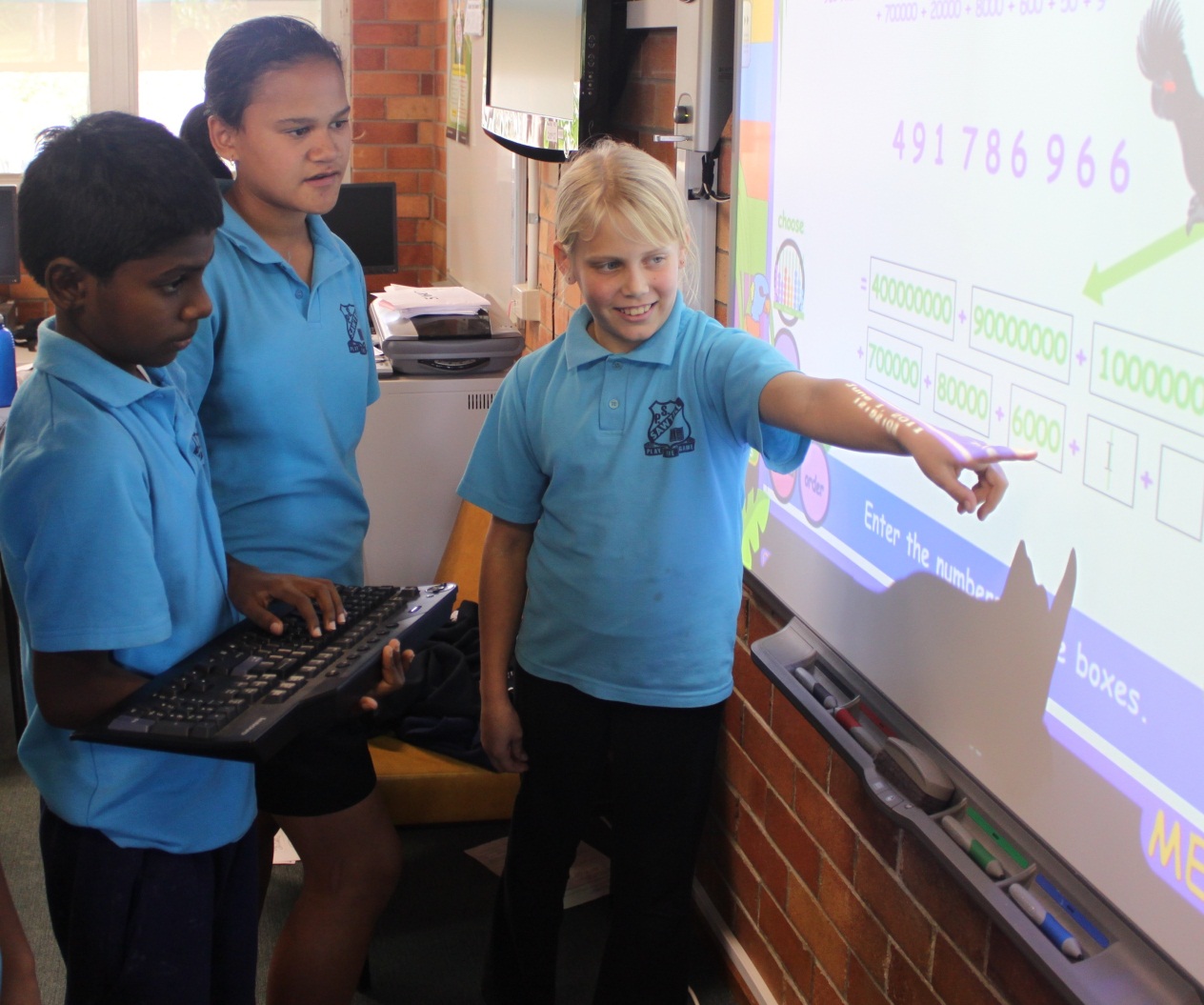 NATIONAL
 PARTNERSHIPS
2009-2011 
 NUMERACY
Why Mathematics?
Mathematics was chosen as our focus program after reviewing-
Smartdata from Naplan.
School data
Teacher preference for professional development.
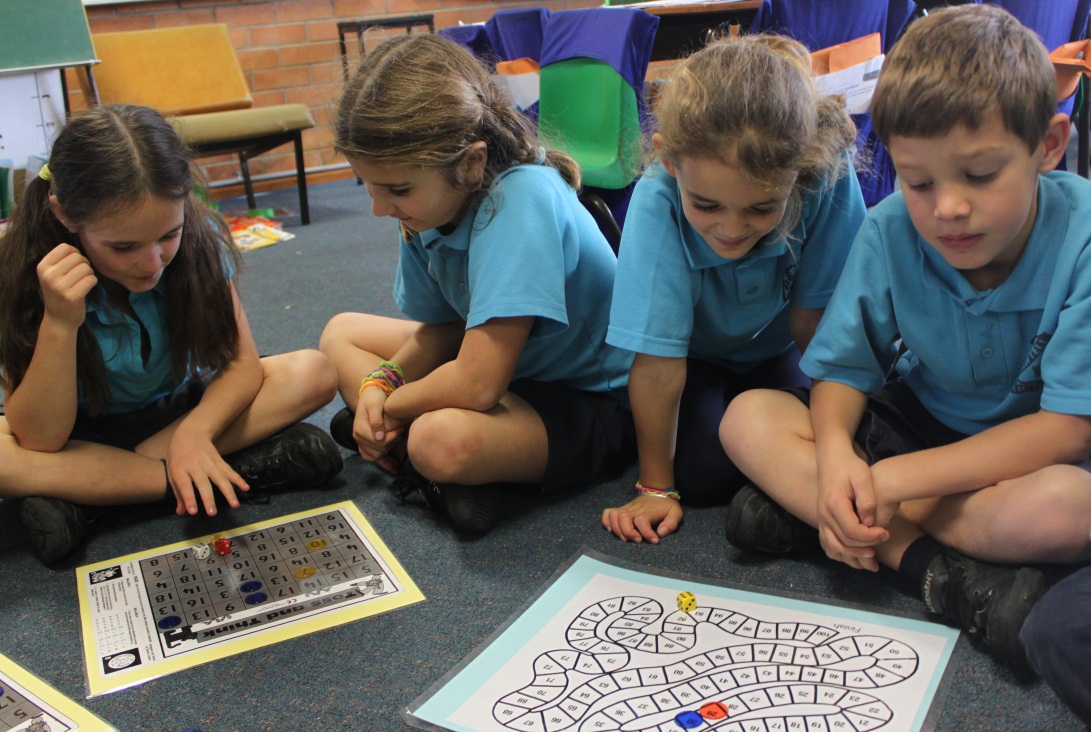 Which Numeracy Programs?QUICKSMART
QuickSmart  was an established support program within the school and was expanded  from 12 students in 2009  to 36 students in 2010 and 2011.

Students chosen from years 4-6.
THE QUICKSMART SESSION
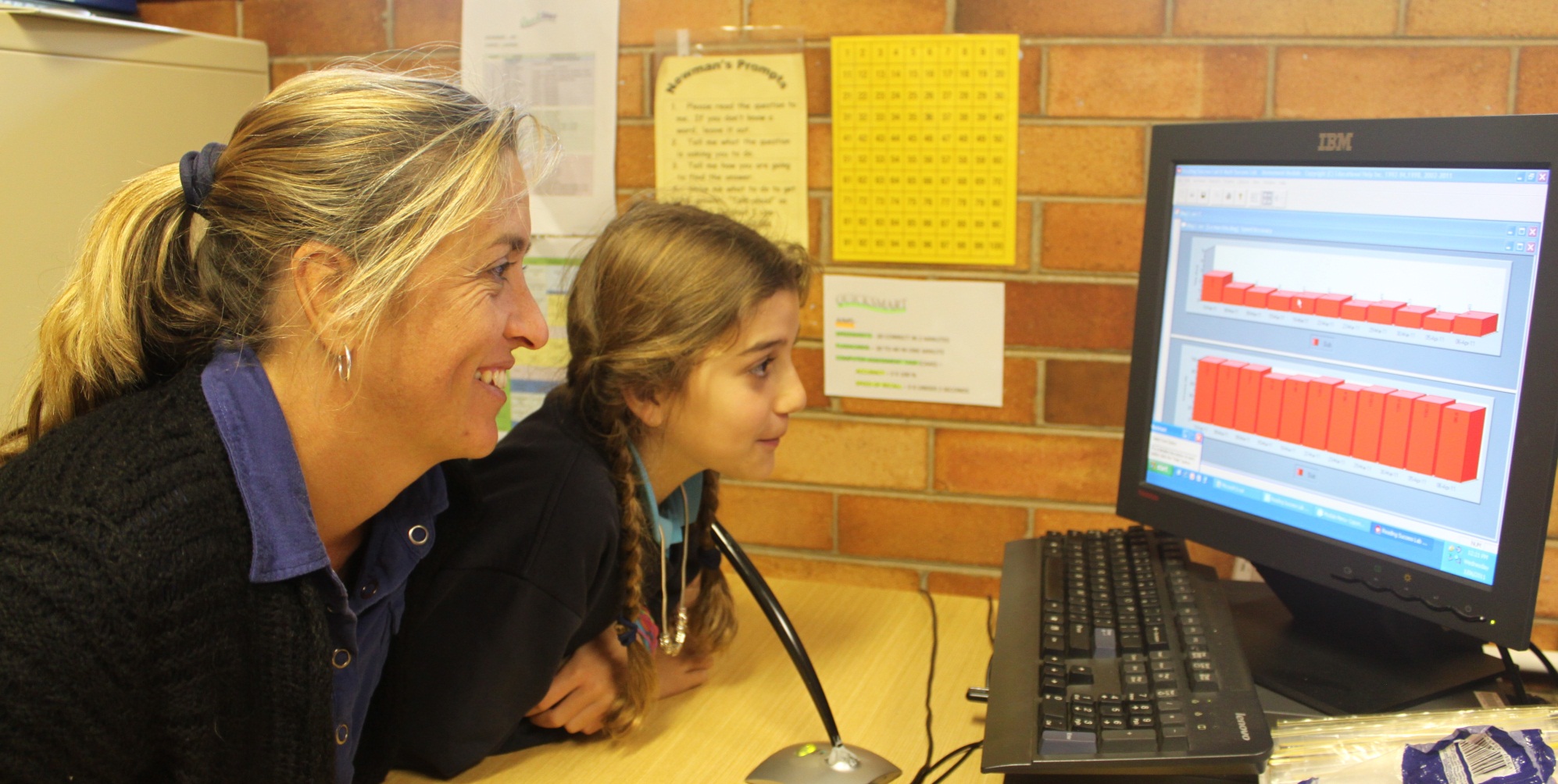 Taking Off With Numeracy (TOWN)
TOWN is a NSW DEC program.  
This program has a whole class component as well as a component to support individual students. 
The learning is based on the Place Value and Multiplication/Division Frameworks. 
There is website support from DEC. 
We initially went with both  components but the  individual support program was replaced by further commitment to QuickSmart.
Count Me In Too (CMIT)
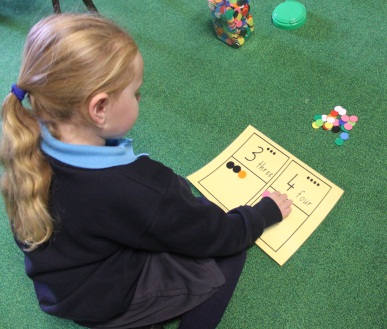 CMIT also had a history within the school and was expanded. 
This allowed all classes,K-6 to be part of the National Partnership funding. 
The CMIT  EAS Framework  sequentially links to the TOWN Place Value Frameworks.
In each class students were grouped according to individual progress on frameworks.
Resources were purchased to support group work.
Newman’s Problem Solving
The Newman’s Problem Solving approach was standardised across all grades K-6  through teacher collaboration.
A poster was designed, commercially printed and placed in every classroom.
This gave all students a common approach to solving written mathematical problems.
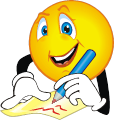 To solve a problem…
This 
poster
in every
room.
The Leadership Program
The Leadership Program is a suite of modules that support teacher professional learning in best teaching practice.  
These are presented within the school
 eg Student Self Assessment
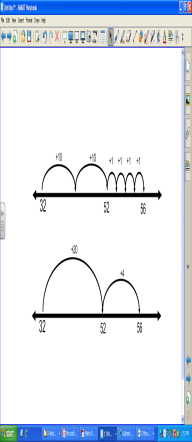 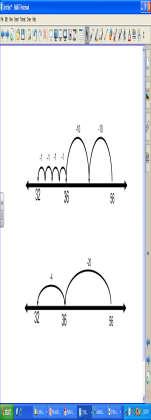 GIFTED and TALENTED PROGRAM
Targeted students from Stage One to Stage Three were presented with higher level learning opportunities in Mathematics.
Current staff were given leadership opportunities  and delivered the extension programs.
Stage Three were also given GATS opportunities at Toormina HS.
Maths Master Competition from year 1-6.
LESSON STUDY
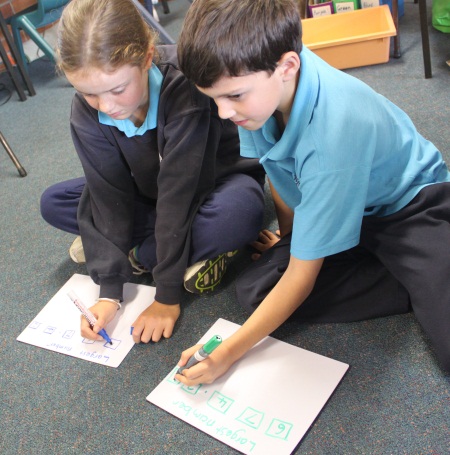 Teachers plan a maths lesson with a buddy.
Both observe each other teaching the lesson.
Discuss what was successful and what would make the lesson better. (The discussion can take place after both have taught the lesson or after one person teaches and then the other reteaches the lesson with the changes.
TECHNOLOGY
Purchase of computers for classrooms.
Purchase of maths programs for students . These are used to support group work.
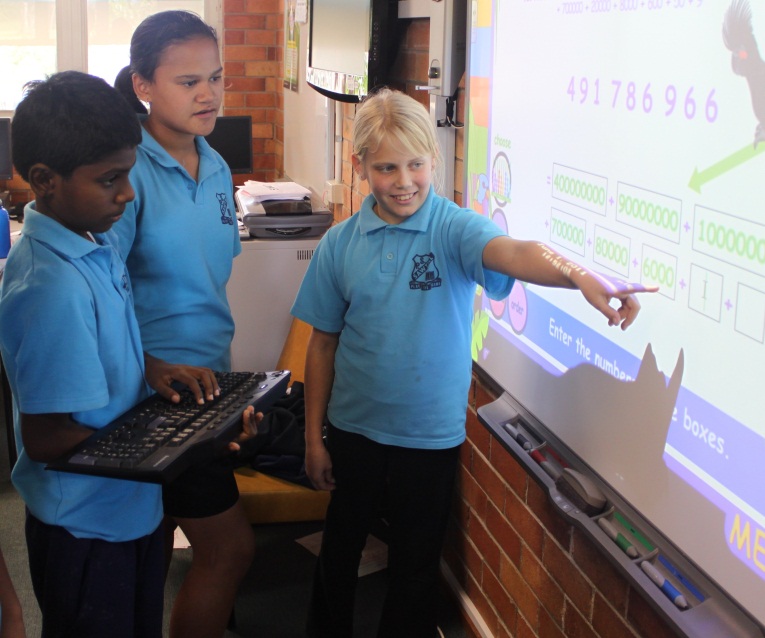 SUSTAINABLE PROGRAMS?
Improved  numeracy  outcomes for students.
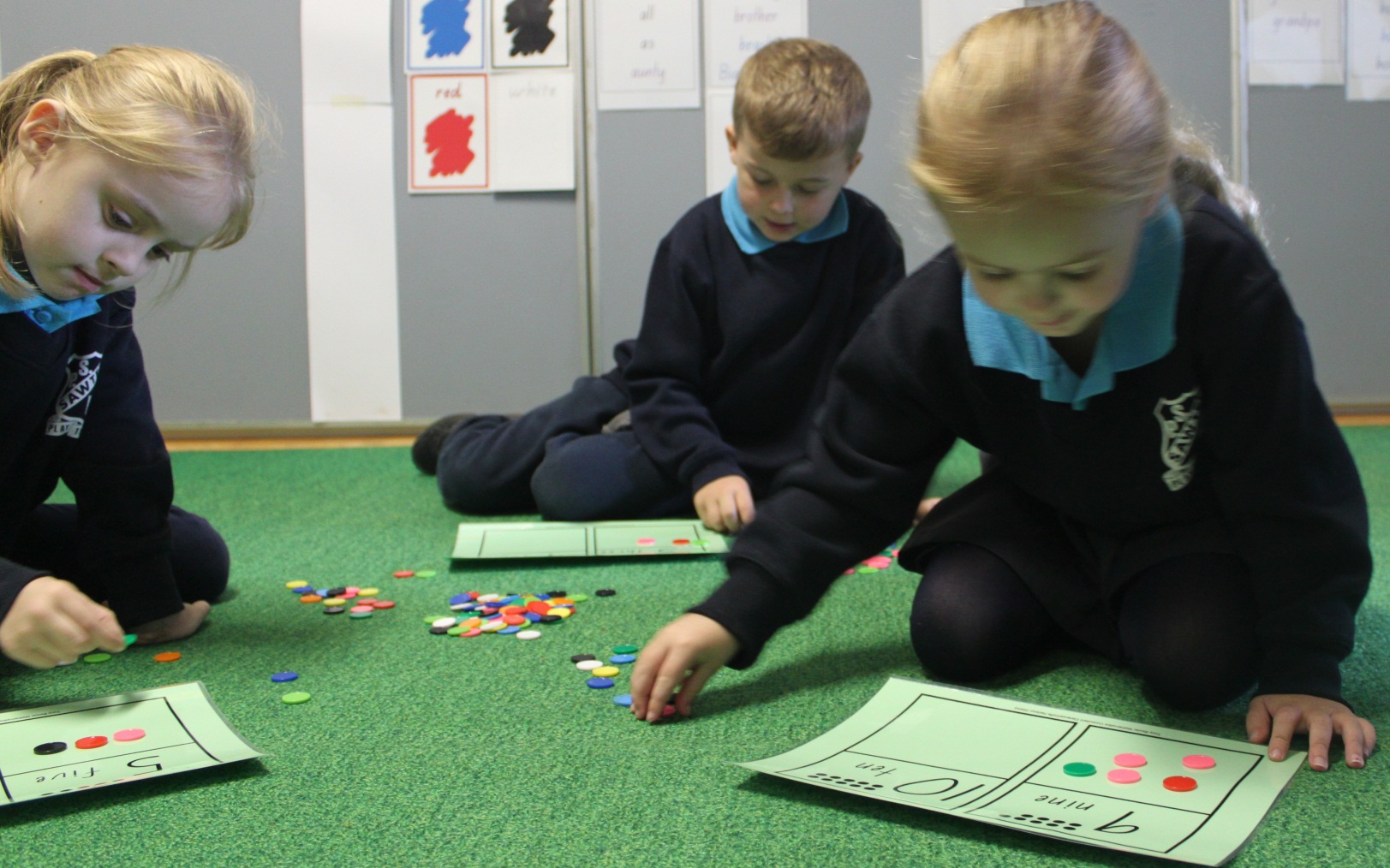